Проект в первой младшей группе 
«Бусы для куклы  Кати».
ЦЕЛЬ:  Познакомить детей с видом украшения-бусы;  способов их изготовления;  развивать умение работать  с кисточкой;  развивать речь, мышление, моторику, воображение; различать и правильно называть цвета (красный, желтый, зеленый); закреплять умения  собирать целое из частей.
ОЖИДАЕМЫЕ РЕЗУЛЬТАТЫ ПРОЕКТА.
*У детей формируется интерес  к творческим заданиям.
*Воспитывается заботливое, чуткое, внимательное  отношение к  окружающим.
*Развивается желание помогать  близким.
ЗАДАЧИ:
1.Дать знания детям о способах изготовления  бус.
2.Формировать интерес ребенка к творческим   работам.
3.Воспитывать доброе, заботливое отношение к окружающим.
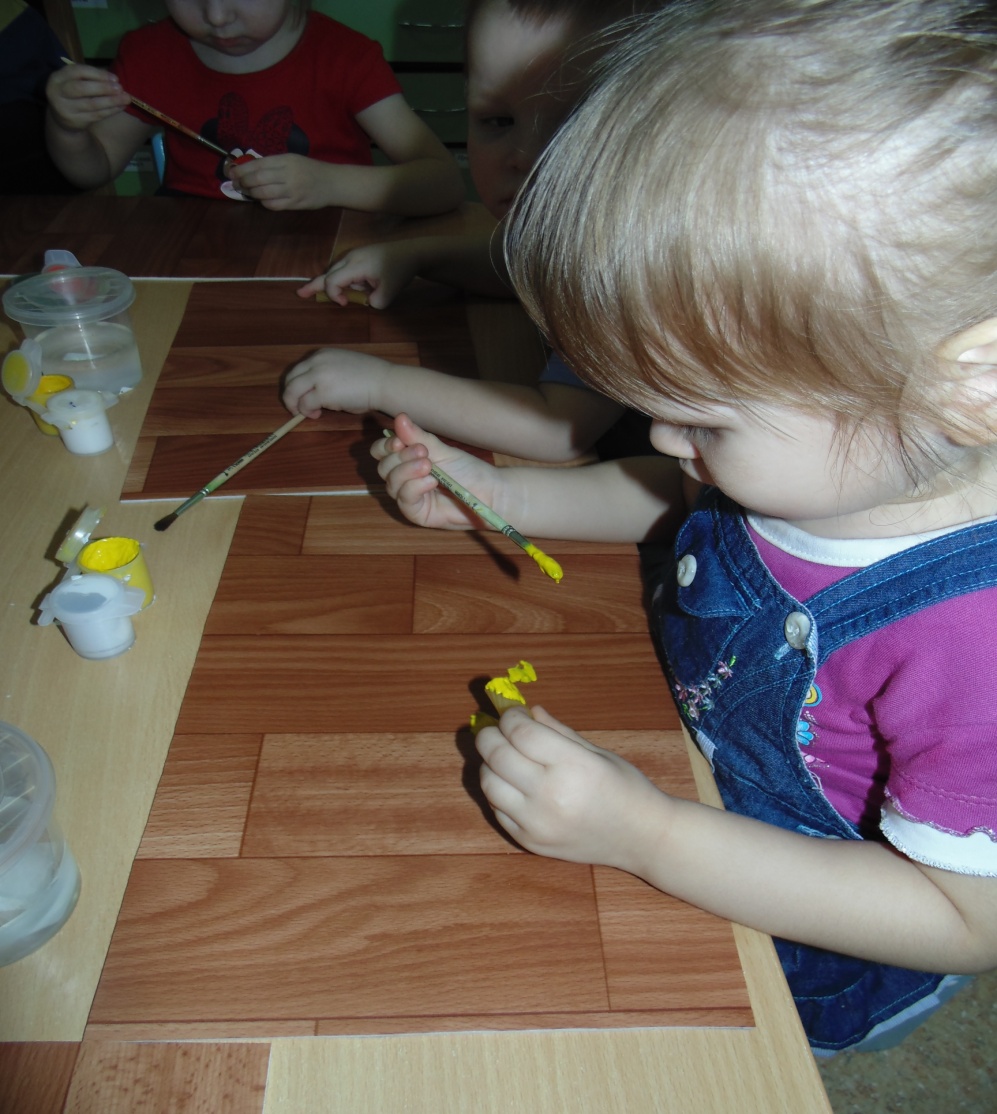 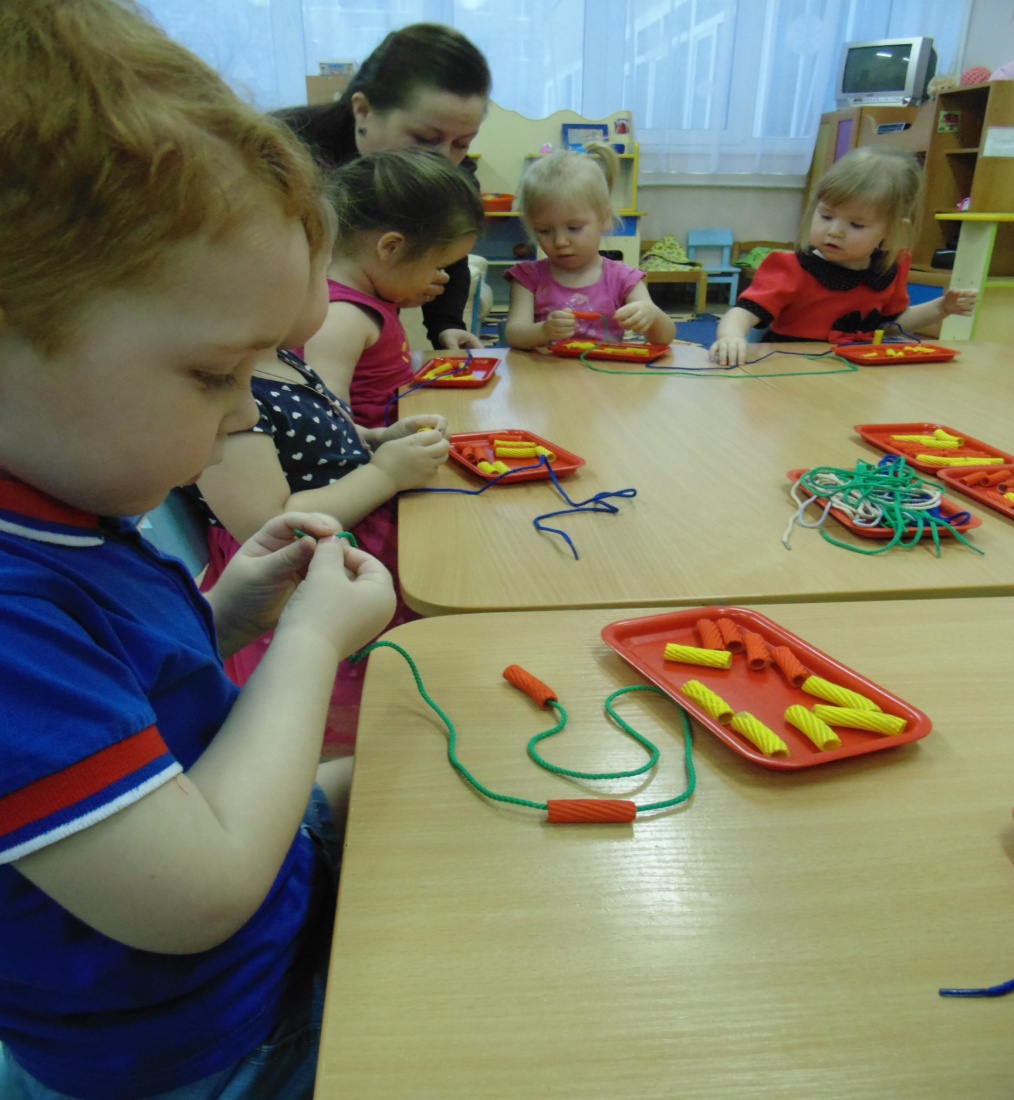 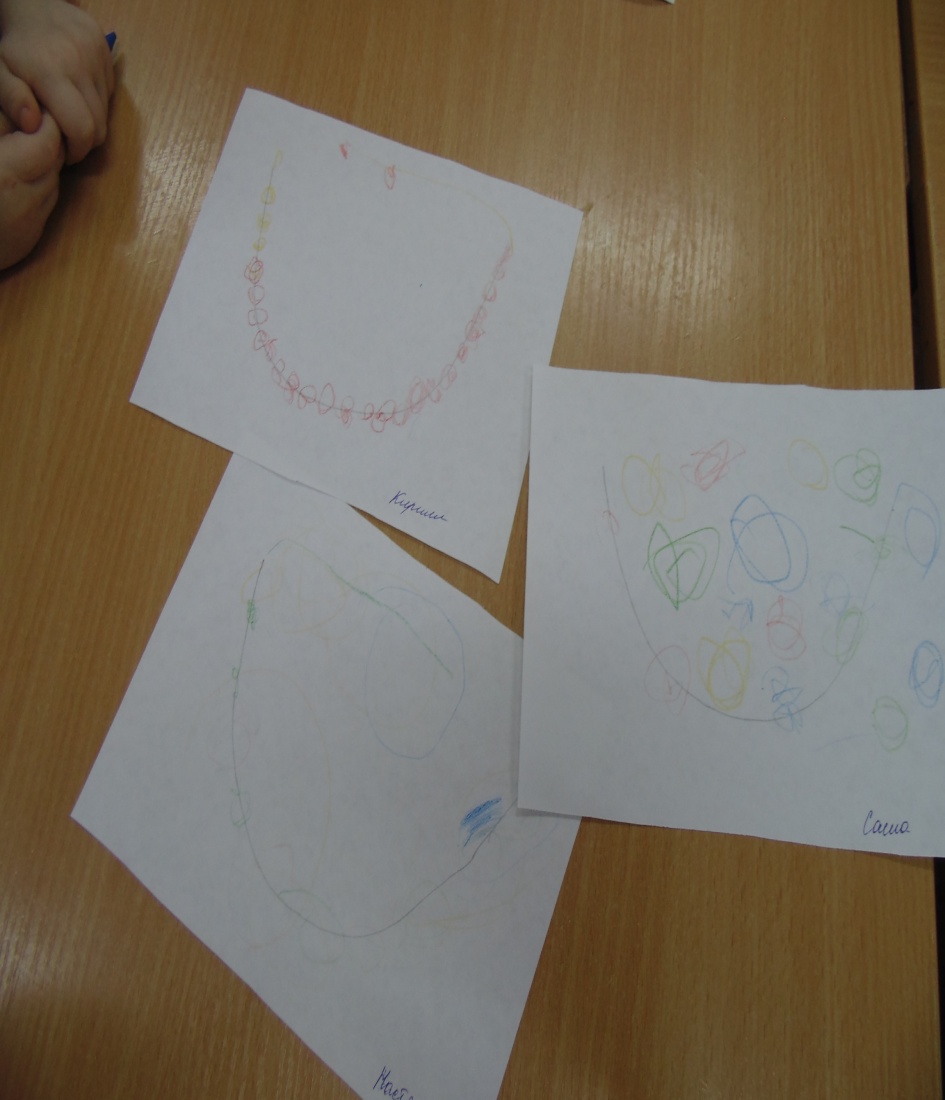